PDO Second Alert
HiPo Near Miss - Crane hook & wire rope fell on to the ground
Date:16.02.2017

What happened?

  While shifting & lowering the 14 M long x 12” pipe spool to the ground using a 110T Mobile crane, the crane hook fell down from 3.0 M height due to unwinding of entire wire rope from the rope drum when the load was just 10 cm above ground.


Your learning from this incident..


Ensure all warning & protective devices are checked by the  Crane Operator & Maintenance Supervisor as per the manufacturers recommendations.

Ensure all faults observed by Operator on his daily inspection are reported to the Supervisor immediately.
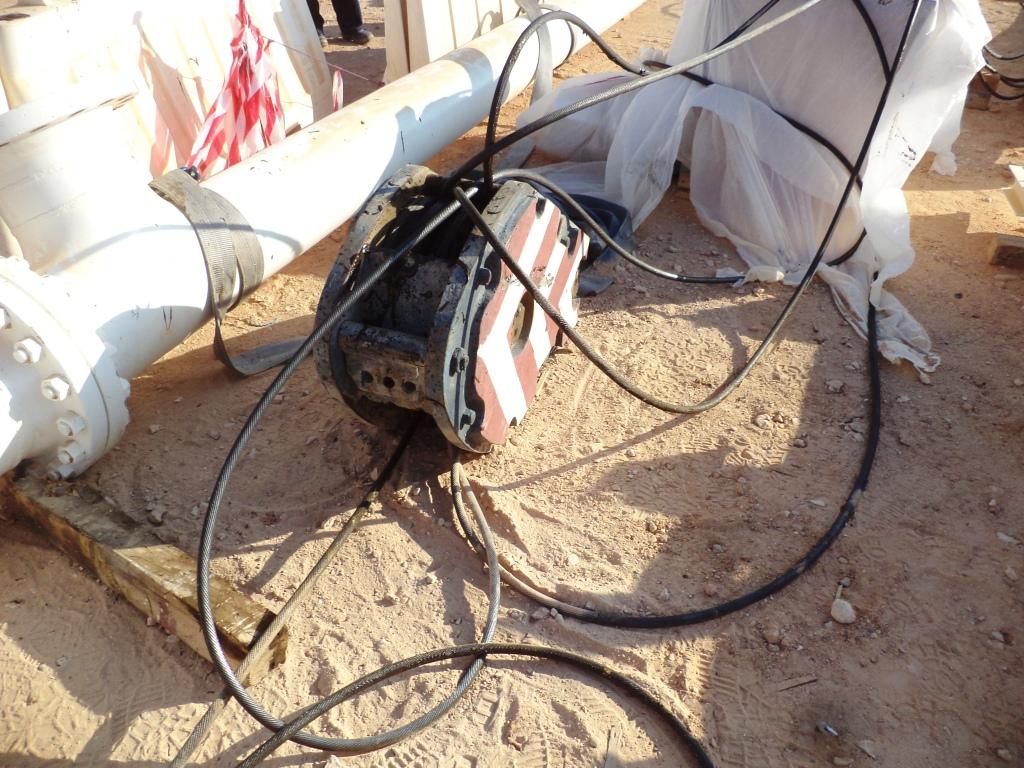 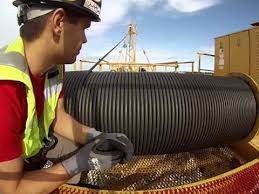 Verify critical devices during crane inspection
16
Management actions
Date:  16.02.2017      HiPo Near Miss - Crane hook & wire rope fell on to the ground
As a learning from this incident and ensure continual improvement all contract
managers are to review their HSE HEMP against the questions asked below        

Confirm the following:

Do you have a lifting procedure in place?
Is there a system in place to monitor compliance with the lifting procedure? 
Are all lifting activities properly planned & organized?
Are all those involved in lifting activity are trained & competent?
Is lifting activity included in the HEMP?
Do you monitor the sub-contractor maintenance records & repair log?
Do you verify the Crane inspection checklist from the supplier at the time of deployment to site?
17